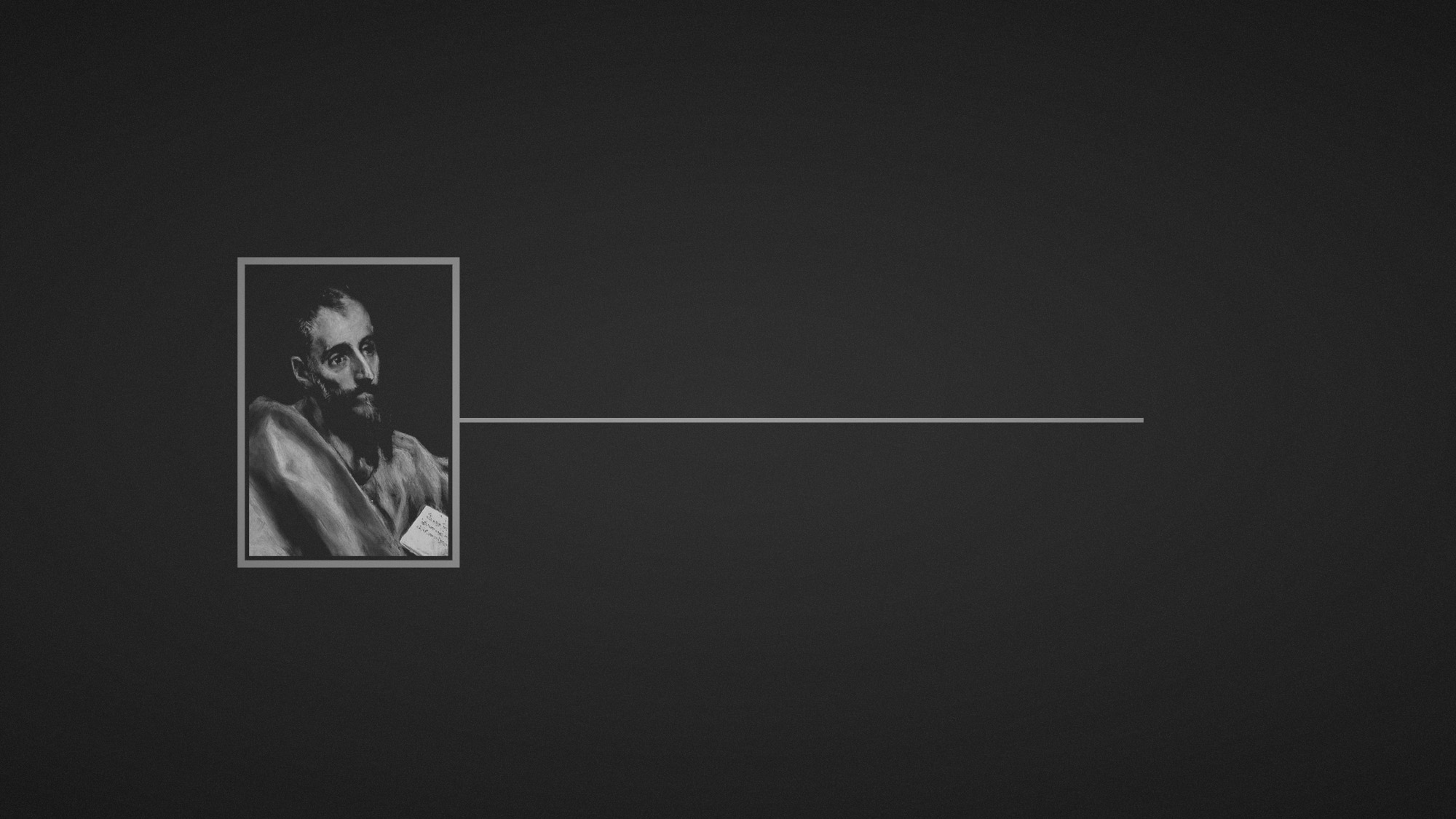 Paul’s letter
to the ROMANS
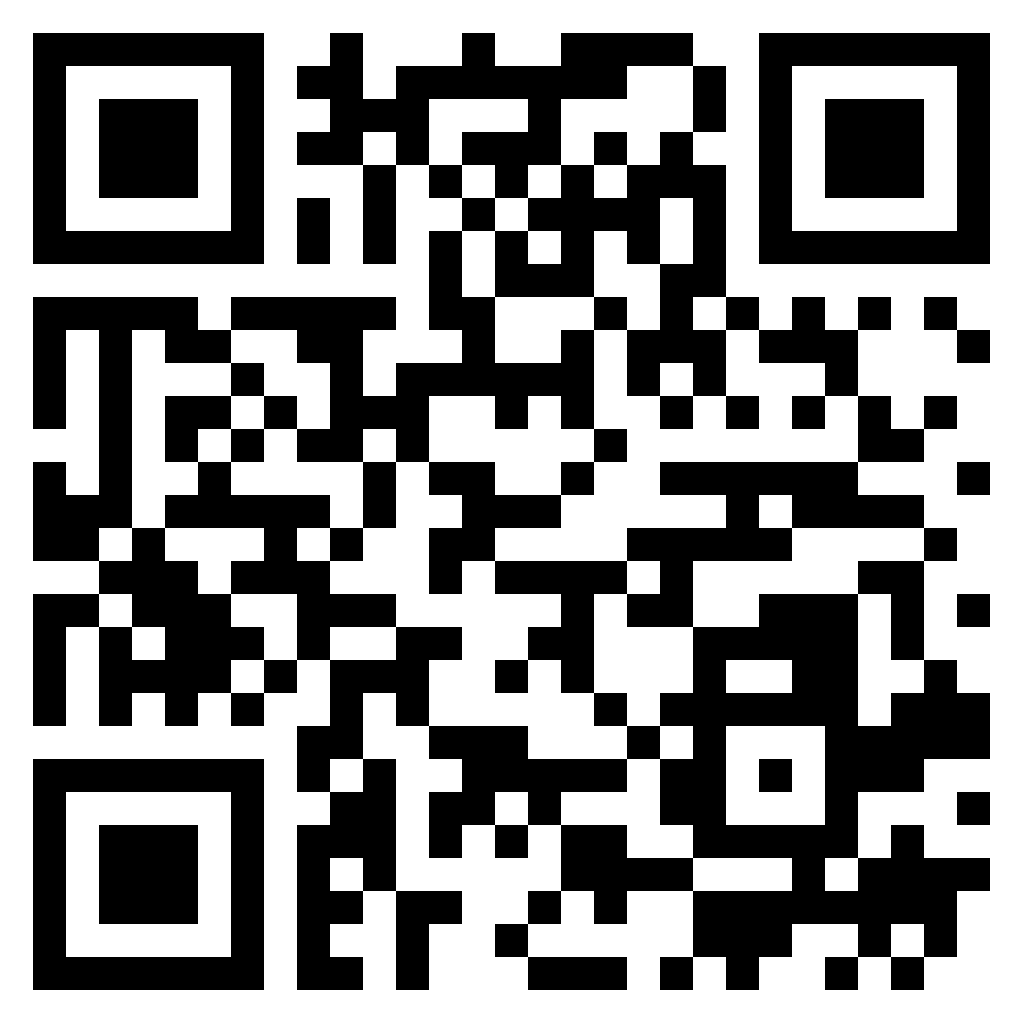 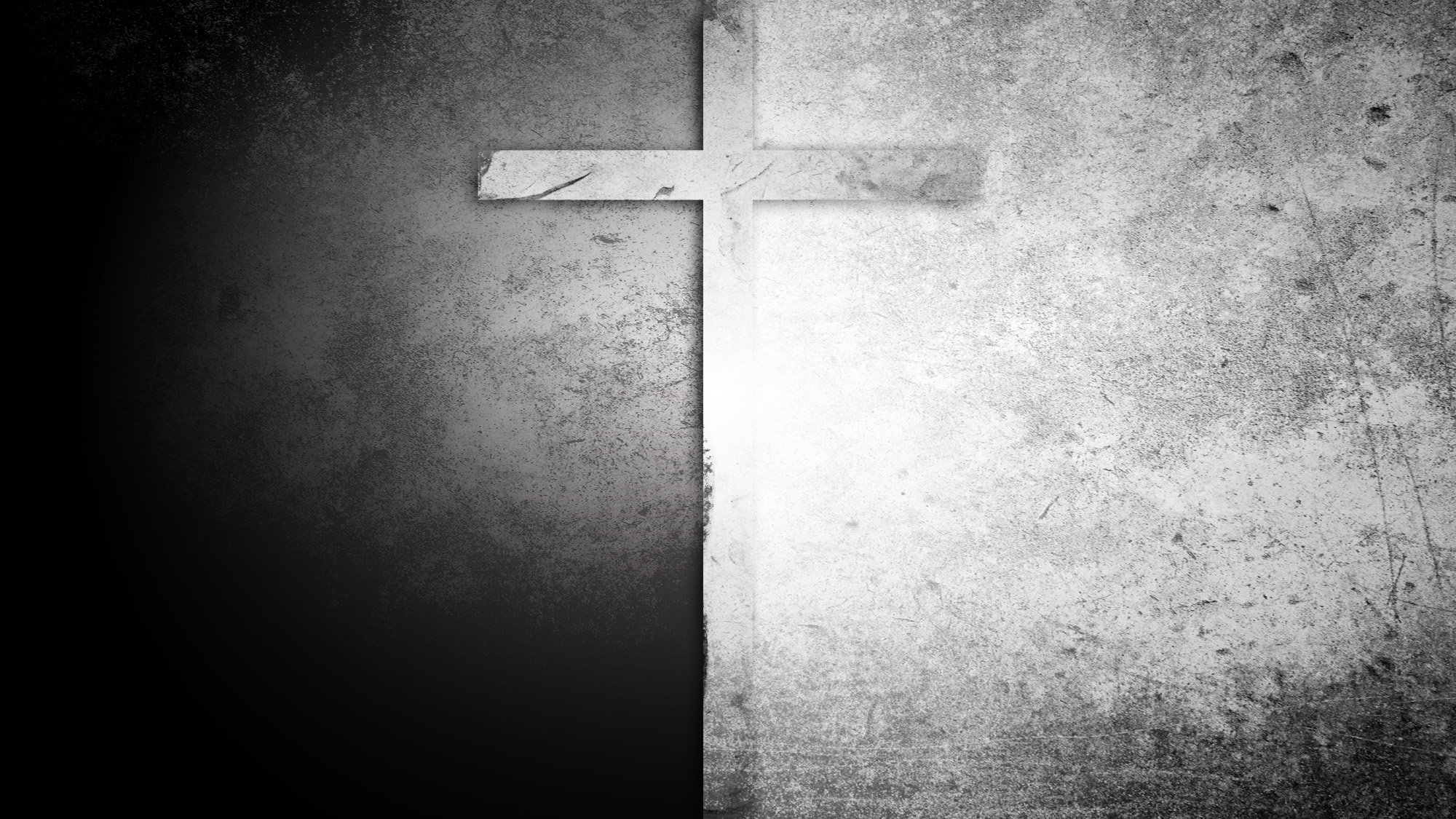 the epoch of Adam
the epoch of Jesus
One act:
Two results:
Extent
Obedience (5.18)
Justification & Life (5.16-17)
All men (5.18)
Sin (5.12)
Condemnation & Death (5.12,16)
All men (5.12)
Baptism      Died to sin	       		    Raised to life
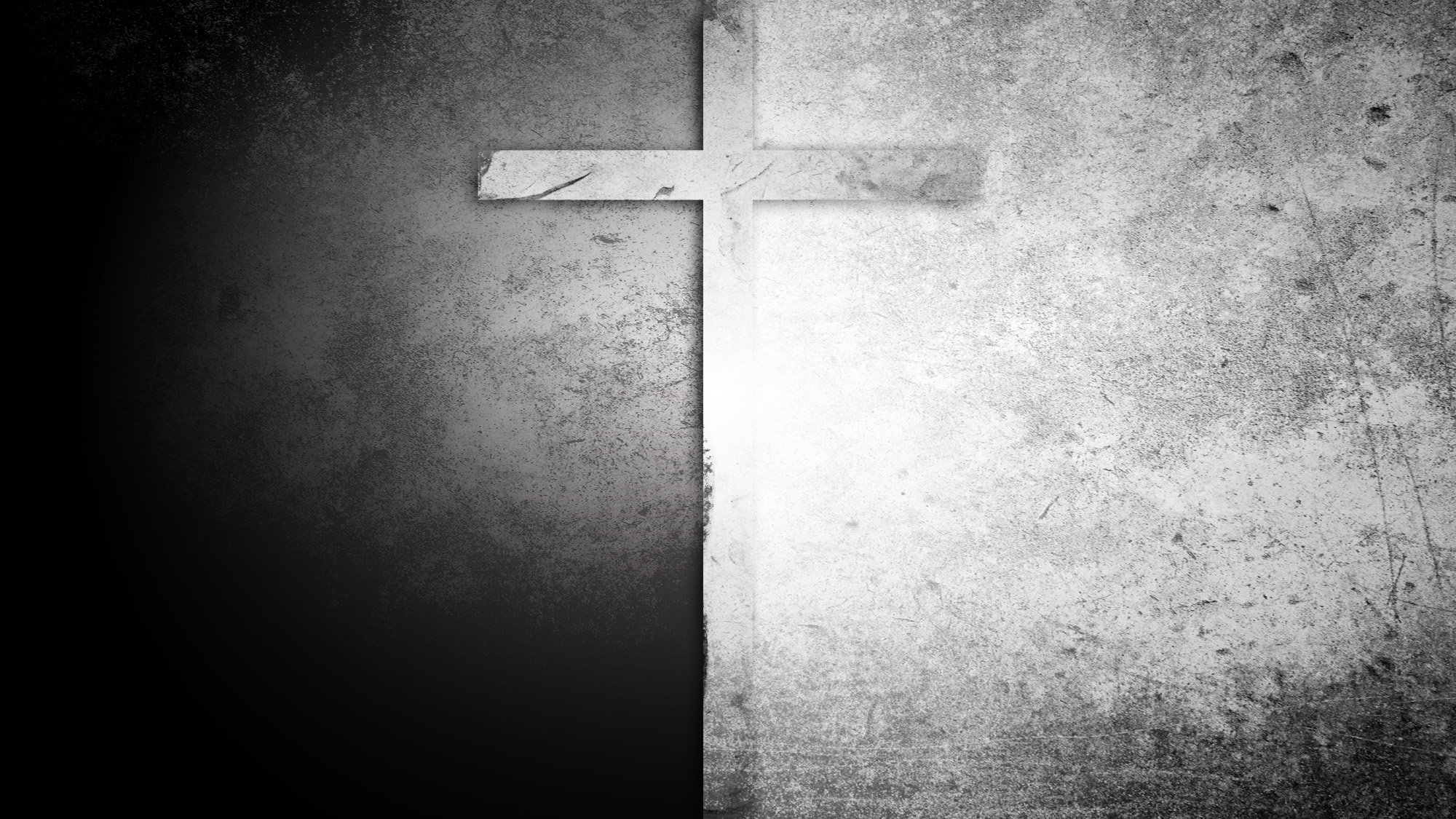 Romans 7.7-13, Is The Law Sin?
the epoch of Adam
the epoch of Jesus
One act:
Two results:
Extent
Under
Obedience (5.18)
Justification & Life (5.16-17)
All men (5.18)
Grace (5.21)
Sin (5.12)
Condemnation & Death (5.12,16)
All men (5.12)
Law (5.20)
Baptism      Died to sin	       		    Raised to life
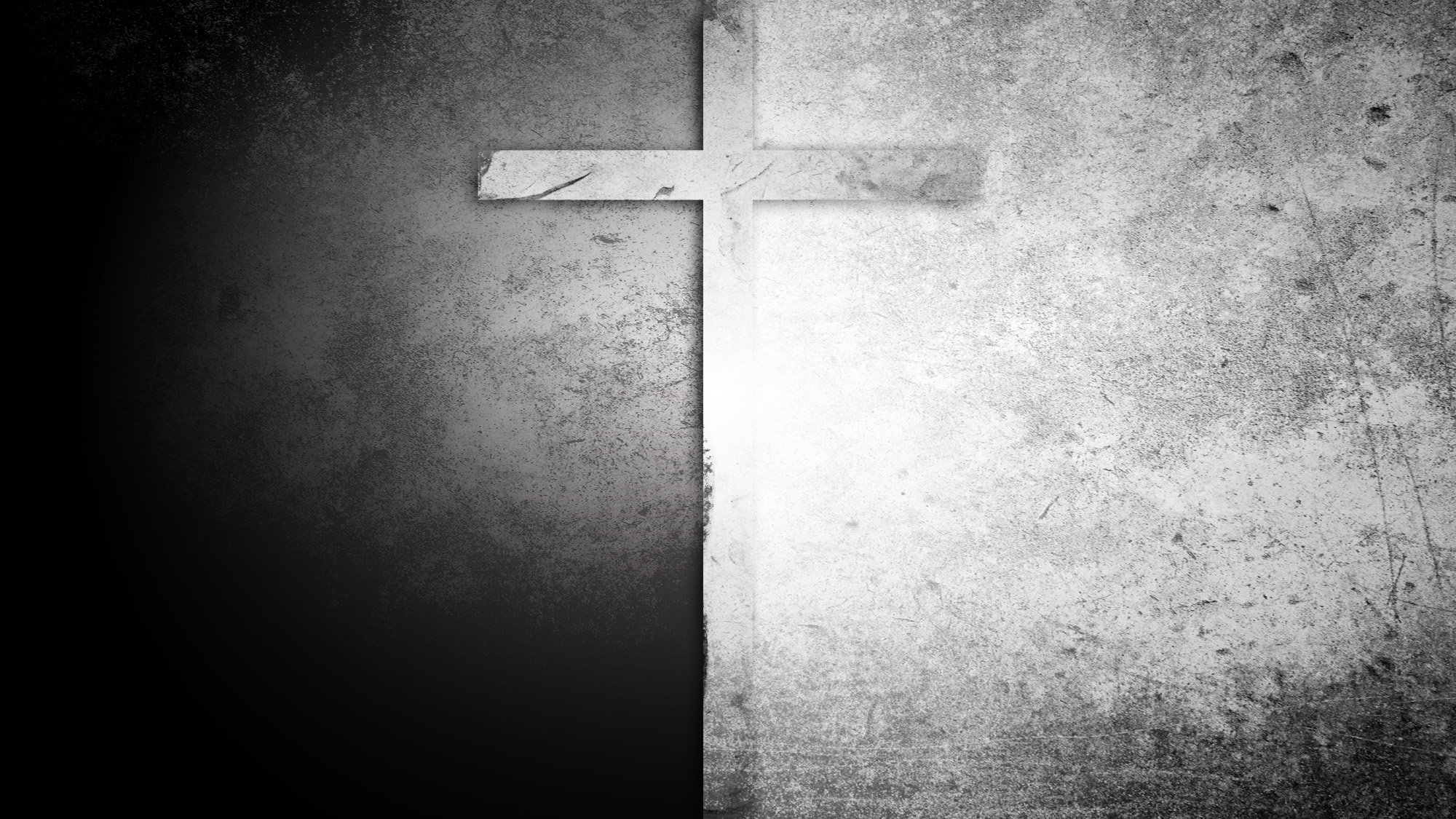 Romans 7.7-13, Is The Law Sin?
the epoch of Adam
the epoch of Jesus
One act:
Two results:
Extent
Under
Live by
Obedience (5.18)
Justification & Life (5.16-17)
All men (5.18)
Grace (5.21)
Spirit (7.6)
Sin (5.12)
Condemnation & Death (5.12,16)
All men (5.12)
Law (5.20)
Flesh (7.5)
Baptism      Died to sin	       		    Raised to life
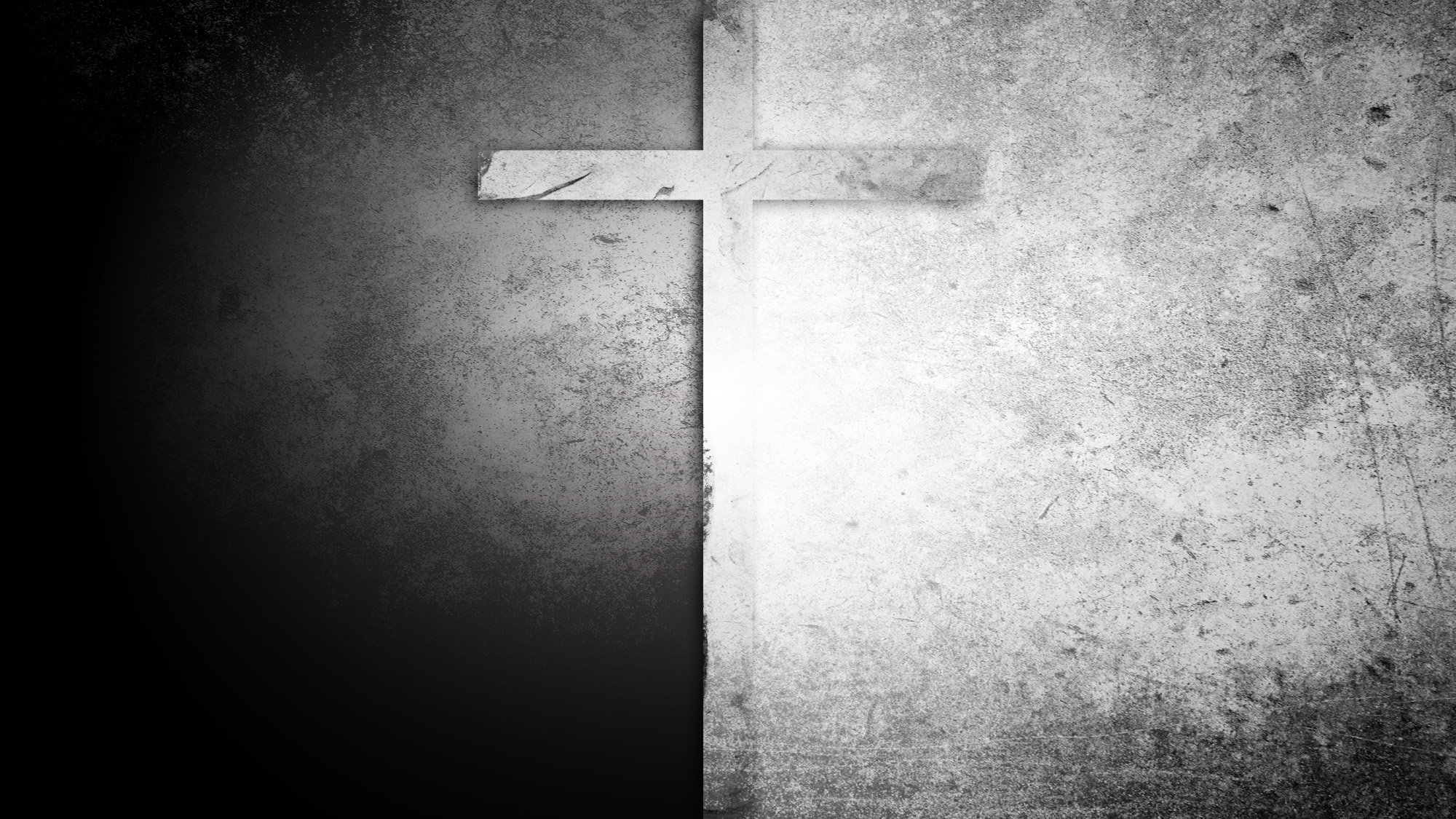 Romans 7.14-25, Paul’s Experience
the epoch of Adam
the epoch of Jesus
One act:
Two results:
Extent
Under
Live by
Obedience (5.18)
Justification & Life (5.16-17)
All men (5.18)
Grace (5.21)
Spirit (7.6)
Sin (5.12)
Condemnation & Death (5.12,16)
All men (5.12)
Law (5.20)
Flesh (7.5)
Baptism      Died to sin	       		    Raised to life